GPA & Graduation Requirements
What is it?
Grade Point Average
Definition 
A measure of a student’s academic achievement at a high school or college/university; calculated by dividing the total number of grade points received by the total number attempted.
Letter/Percent/4.0 Scale
How do you calculate GPA?
Letter Worth
Add the total amount points earned for each letter grade. 
A +, A+,  C, B, C 
4+4+2+3+2=15
Divide the total points by the number of classes taken. 
15/5=3        GPA=3.0
A+ = 4 Points
B = 3 Points
C = 2 Points
D = 1 Point 
F = 0
Example
Chris’s most recent report card:
Math – A+
English- B
Science- B
History- C
Art – A+
Gym - F
    4+3+3+2+4+0= 16
    16/6(# of classes )
GPA = 2.6  (C +)
Jenny’s most recent report card:
Math - A+
English - B
Science - B
History - C 
Art – A+
Gym – B
     4+3+3+2+4+3= 19
     19/6(# of classes )
GPA = 3.2  (B)
GPA & FINAL GRADES
Your GPA is based on your final grades each year.  During the school year there are four quarters.  Your grade from each quarter is used to calculate your average for a course.  This average is your final grade, and the grade that appears on your high school transcript, and the grade that is used to calculate your GPA.
Since your  GPA is based on your final grades, your GPA does not change at the end of each quarter.  Your GPA only officially changes at the end of each year.
Why your quarter grades are important
Since your final grade is an average of your grades each quarter, your quarter grades are very important.
Example:
 Jenny’s Math Grade:		Chris’ Math Grade:
   Quarter 1: 90 (A)			Quarter 1: 50 (F)
   Quarter 2:  87 (B)			Quarter 2: 65 (D)
   Quarter 3: 87 (B)			Quarter 3:  70 (C)
   Quarter 4: 90 (A)			Quarter 4: 70 (C)
   Final Grade: 88.5  (B)		  Final Grade: 63.75 (F)
Local College Requirements
Temple University - 3.39
Cheyney University - 2.40 
Holy Family University - 3.09
Drexel University - 3.50
Villanova University - 3.82 
West Chester University - 3.21 
Millersville University of PA - 2.0
King’s College - 3.20 
Pennsylvania Academy of Fine Arts  -3.0
Penn State university - 3.53
Abington - 3.02
University of Miami - 3.8
Transcript
Broken down per year
Includes final averages
Credit awarded if passed
Total Credit per year and totaled
GPA and Rank 
Attendance 
Test Scores – Added, Not taken off
Graduation Requirements
Students need 25 Credits to Graduate:

History 4 (World, American , US Diversity, Civics/Gov’t)
English 4 (English 1,2,3,4)
Math 4 (Algebra1, Geometry, Algebra2,ME)
Science 4 (Environmental, Biology, Chemistry, SE)
Arts and Humanities 2 (Art, Music, Computer)
Foreign Language 2 (Spanish)
Electives 3 
2.0 Health and Physical Education
Possible College REquirements
All colleges have their own requirements.
Ex. Nursing- May require certain math and science course in high school
Engineering-  College may require pre calc
Art- college may require an 20 piece minimum portfolio
Music/Arts/Entertainment- Auditions, Proof of years of experience
Make sure to research colleges and visit them starting now into the summer.  Better to come into your senior year with a choices then no idea what you want to do.
REMEMBER
Passed Class= Earned Credit 
Need 25 Earned Credits to Graduate 
Failed Class= Credit that will need to be made up in order to graduate 
Keystone Credit Recovery
Order form signed by parent and sent to Keystone
Packet /Online course starts certain date, needs to be completed and returned to Keystone by certain date
Prices ranging from 117$ to 155$
Every class that is on your roster is a class that you need in order to graduate.
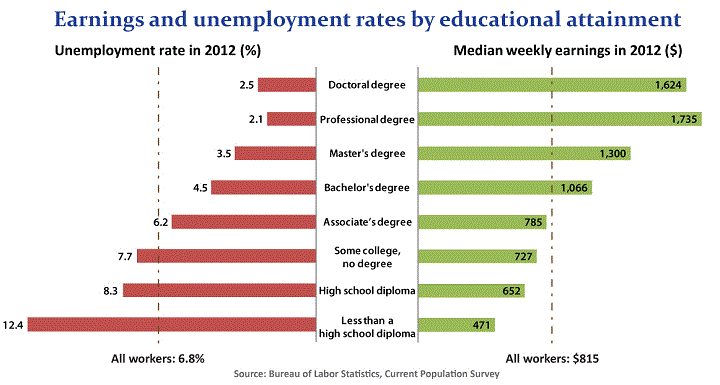